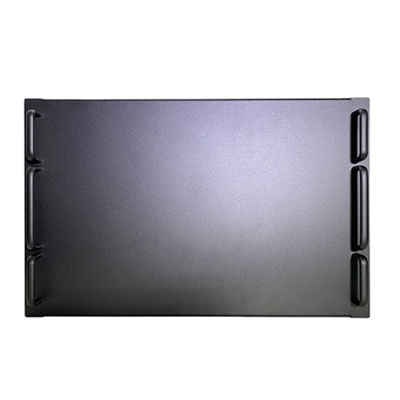 KBP700
BLANK PANEL
7U 사이즈의 블랭크 판넬
종류			: 7U
재질 			: STEEL
외형 규격(WxHxD)		: 483x310x11mm
무게            		: 3.5kg